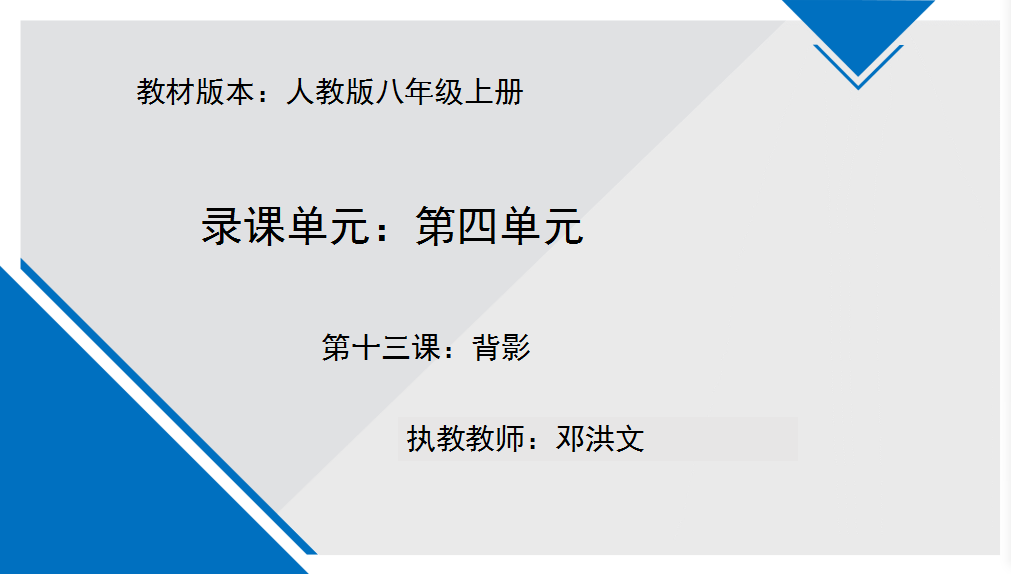 背影
朱自清
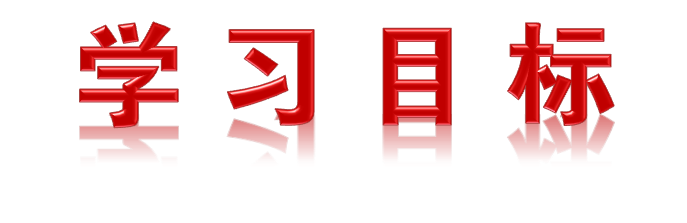 1.学习本文抓住人物在特定环境下的特征，进行细致描写的特点。 
2.理解一些语句的含意，体会朴实的语言风格。 
3.领会文中的父子之情，学会“关爱他人”。
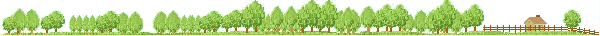 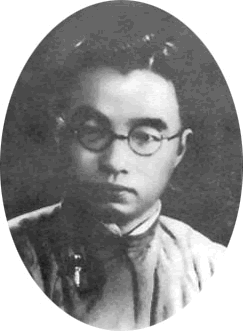 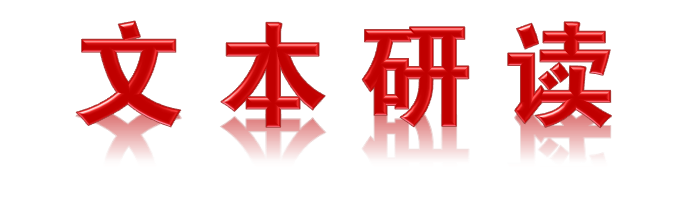 朱自清(1898－1948),字佩弦，江苏扬州人，散文家、诗人、学者、民主战士。 有诗文集《踪迹》以及一些文艺论著，收在《朱自清全集》里 。散文代表作品有《荷塘月色》《背影》《绿》等。《背影》是记实散文，写于1925年。
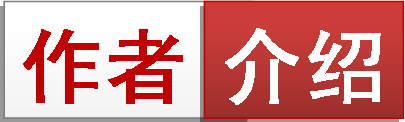 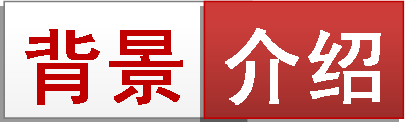 本文写于1925年10月，当时作者在清华大学任教。1917年冬，作者祖母去世。他父亲原任徐州烟酒公卖局局长，被解职。文中的“祸不单行”正是指这两件事。作者当时在北京大学哲学系读书，得知祖母去世，从北京赶到徐州与父亲一道回扬州奔丧。本文记叙的就是这一段经历。
背   影
朱自清
作者曾说：“我写《背影》，就因为文中所引的父亲的来信那句话。当时读了父亲的信，真是泪如泉涌。我父亲待我的许多好处，特别是《背影》里所叙述的那一回，想起来跟 眼前一般无二。我这篇文只是写实，……”
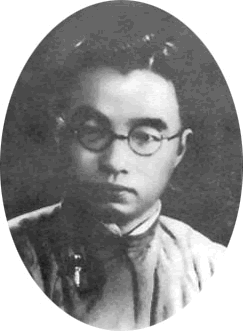 背得美文三百篇     不愁笔下无佳作
[Speaker Notes: 作者介绍和写作背景。]
xiè
sāng
chóu  chú
yū
奔  丧
踌  躇
迂  腐
交  卸
pánshān
tuí
suǒxiè
yíng
shì
chāi
jí
sù
琐  屑
蹒  跚
颓  唐
晶  莹
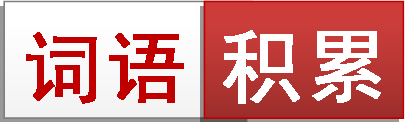 给加点的字注音
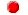 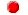 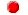 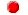 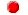 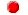 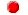 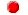 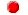 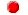 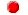 拭
差  使
狼  藉
簌  簌
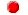 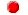 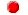 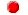 二、记一记
狼       藉：
典       质：
惨       淡：
蹒       跚：
颓       唐：
琐       屑：
触目伤怀：
情郁于中：
乱七八糟的样子。
（把财产、衣物）典当、抵押出去。质，抵押。
凄惨暗淡，不景气。
因为腿脚不灵便，走路缓慢摇摆的样子。
衰颓败落。
细小而繁多（的事）。
看到（家庭败落的情况）心里感到悲伤。
感情积聚在心里。
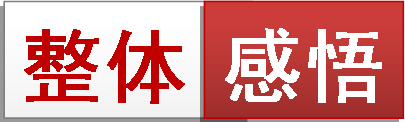 听一听，品一品
注意把握：
    （1）语速和停顿 
    （2）感情的把握
思考文中几次提到了背影？
又各是在怎样的情形下提到的？
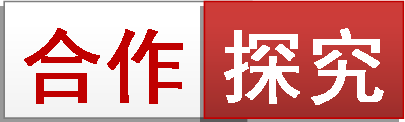 一、精读美文，析“背影”
请揣摩一下作者的内心世界，将句子“我看到了一个____的背影”补充完整，并说明理由。
难忘
艰难 努力
坚强自信
让人不舍
理由（示例）：略。
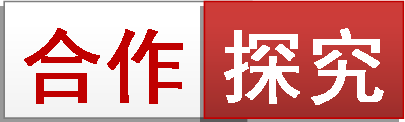 1、文中出现了几次流泪，其原因分别是什么？
2、文中一共写了父亲哪四处背影？
3、请找出父亲送儿子上车的过程说的四句话，
并体会它所含的意思。
4、请简要概括课文的中心意思。
[Speaker Notes: 解答第三题，引出第四题]
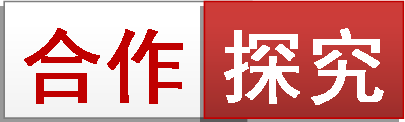 5:请找出本文的文眼。
　（文眼就是文章的字眼儿，读出了文眼，就读出了中心。文眼常常出现在开头或结尾。）
6:“我”与父亲最后一次相见于什么时候?什么地点?
7:“我”与父亲见面的背景如何？
[Speaker Notes: 思考讨论]
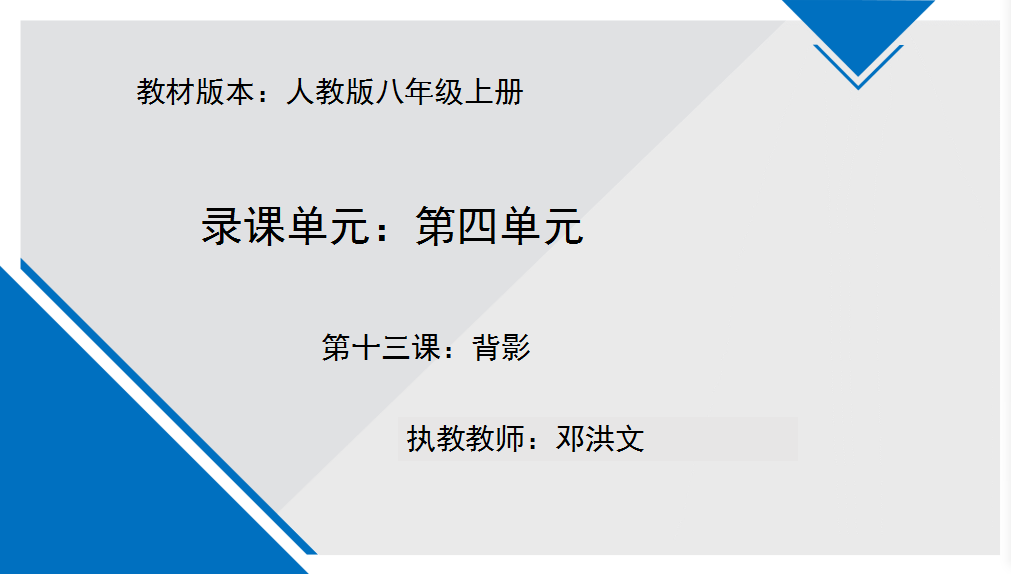 背影
朱自清
课文写了“我”几次流泪？其原因分别是什么？
难过、悲哀之泪
见父亲，睹家境，想祖母
感动、理解之泪
望父买橘，父子离别
离别、感伤之泪
背影远去，依依惜别
伤心、思念之泪
再现背影，泪光莹莹
[Speaker Notes: 解答第四题，引出第五题]
课文结尾写父亲的背影，是在“晶莹的泪光中”，这是为什么?
父亲信上说到了“大去之期”，说明他的身体和心境都到了日薄西山的地步，想到父亲对自己的许多好处，想到父亲的背影，作者不禁泪如泉涌。
回读课文  悟情感
从文中找到能体现作者情感态度的语句并分析。
不能忘记的是他的背影（怀念父亲）     
暗笑他的迂——现在想想，那时真是太聪明了（反语） 
我的泪很快地流下来了（感动的泪）
我的眼泪又来了（惜别的泪）
晶莹的泪光中看到了他的背影（思念的泪）
2.文中对背影的描写有四次，作者着重写且给你留下深刻印象的是在什么时候什么地方看见的背影？
在车站看见父亲爬月台买橘子时的背影。
研读经典，品“背影”
1.送行是文中记叙最详尽的部分，请概括这部分记叙的内容。
①决定亲送       ②过江      ③进站  
④买票           ⑤讲价      ⑥登车  
⑦拣座           ⑧买橘      ⑨话别
读一读，想一想
1、第六段是全文的核心，具体写“背影”的有哪几句？请用波浪线划出来。
2、作者是从哪几个方面描写父亲背影的？
3、请用方框划出表现父亲过铁道买桔子的动词，以“我认为－－用的好，因为－－－”的句式品味作者用词的妙处。
这段动词准确精当，请根据课文填空：
　　我看见他  　  着黑布小帽，   　  着黑布大马褂，深青布棉袍，蹒跚地   　  到铁道边，慢慢 　   身下去，尚不大难。可是  　  过铁道，要 　  上那边月台，就不容易了。他用两手  　 着上面，两脚再向上 　   ；他肥胖的身子向左微 　    ，显出努力的样子，这时我看见他的背影，我的泪很快地  　　 下来了。
戴
穿
走
穿
探
爬
攀
缩
倾
流
ａ.父亲的穿戴：
ｂ.走路的姿势：
ｃ.爬月台时的动作：
3.读父亲过铁道的部分，哪些地方令你感动？
黑、深青
（家境不好，心情忧伤）
蹒跚
（年龄大，腿脚不便）
探、攀、缩、倾
（行动不便，艰难）
4.请找出父亲送儿子上车过程说的四句话，并体会它所包含的意思。
<1>不要紧，他们去不好！
<2>我买几个橘子去。你就在此地，不要走动。

<3>我走了，到那边来信！
<4>进去吧，里边没人。
关怀，不放心
关怀，无微不至
惦念儿子旅途平安
要儿子小心照看好行李
（这些话含蓄着许多怜惜、体贴、依依不舍的意思）
5、父亲为什么不让儿子去买橘子？买来橘子后“心里很轻松似的”表明了什么心理？
6、我对父亲的行事本来是有看法的，可是此时我两次流泪，表明了我怎样的心情？为什么流泪怕父亲看见？
[Speaker Notes: 听看朗读]
12日
背影
朱自清
送行时的背影
（6）
送行前细心关照
（4、5）
分别时惨淡的家境
（2、3）
感情在逐渐往上升华
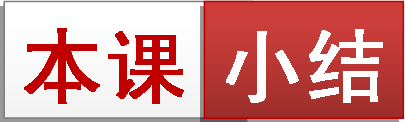 背　影
      朱自清
父
爱
子
父子情深
升华：学会感恩   学会爱
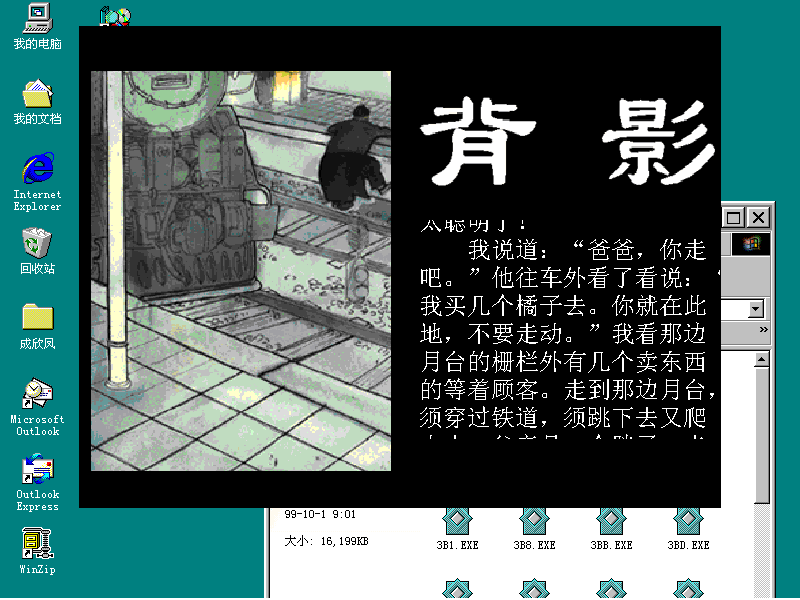 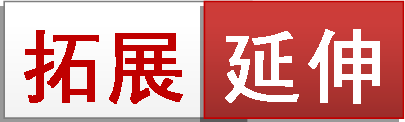 你父母疼爱你的哪件事深深感动了你？请将事件的经过说出来（可以谈发生的误会，也可以谈某个生活细节）。
父母和子女，是彼此赠予的最佳礼物。
                          ——维斯寇
12日